MODULE-IISOCIAL AND POLITICAL CONSCIOUSNESS IN INDIA
*    Individual movements to bring changes in socio-religious practices 
Indian Renaissance
 19th Century revival    
Social Problems 
Women’s status in society 
Sati, Female infanticide, child marriage, widow remarriage prohibition 
Casteism, Untouchability, Education 
Religious Problems
Idol worship 
Polytheism
Religious superstitions
Exploitation by priests
Causes for the movements
British rule 
Western education – Liberal ideas of west 
Role of Christian Missionaries 
Rationalism and tolerance 
Critical examination of the past
Faith and belief replaced by reason and judgment
A). Brahmo Samaj – (Raja Ram Mohun Roy)
Father of Indian Renaissance 
Influenced by Western education 
Founded Brahmo Samaj in 1828
Against Idol worship 
Supported monotheism
Supported English languages and Education 
Abolished Sati
1829 – Sati Abolition Act-Lord William Bentick
Brahmo Samaj to purify Hindhuism 
Founded English School at Calcutta
Sambad Kaumudi. Mirat-Ul-Akbar
Indian Brahmo Samaj and Adi Brahmo Samaj(Two Sections of Brahmo Samaj)
B). Prarthana Samaj (Atmaram Pandurang)
Founded in 1849 at Maharashtra
Advocated the worship of One god
Supported Widow Remarriage and Women Education 
Advocated removal of Caste System
Abolition of Purdha
Accepted all Religions
c). Ramakrishna Mission (Swami Vivekananda)
Born in 1836
No formal education
Received the name Ramakrishna
His ideologies were 
all religions are same
universality of all religions
All religions are tree and led to god
Stood for selfless devotion to god
God is omnipresent
Swami Vivekananda
Narendra Datt
Founded Vedanta Societies
Disciple of Sree Rama Krishna
He founded Rama Krishna Mission on May 1st  1897
Service to  man is service to God
Oneness of all religions
Swami Vivekananda
Sri Rama krishna
D). Arya Samaj (Swami Dayanand Saraswathi)
‘Back to Vedas’
Reestablishing Vedic Social System
Stood for ‘Everything Indian’
Against 
Idol Worship
God incarnation
Child Marriage
Pilgrimages
Polygamy
Caste system

Believing in one god
Purify Hinduism(Suddhi Movement)
 Satyartha Prakash(Journal)
Dayanand  Anglo Vedic Schools - 1886
E). Theosophical Society (Madame H.P. Blavatsky)
1875 – Madam Blavatsky and Colonel Olcott
‘Theo’ and ‘Sophia’ means God and Wisdom
‘Wisdom Concerning God’
Revivalist in nature
Branch in Adayar
Aims 
The development of National Spirit
Education founded on Indian ideals
Universal brother hood
Faith in ancient doctrines were strengthened 
Philosophies of Hinduism also strengthened
Research on Hindu Scriptures
Intellectual awakening 
1898 -  Central Hindu  College (Banaras)
1916 – Banaras Hindu University
Mrs Annie Besant and Colonel Olcott
F). Aligarh Movement (Sir Sayyid Ahmed Khan)
To modernise Indian Muslims
To make better relations between Muslims and English Government
Antagonistic to national movement
Pro-British movement
1875 – Mohammedan Anglo  Oriental College
1893 – Founded Mohammedan Anglo Oriental Defence Association 
 Against – Thalaq and Purdha System
1920 – Aligarh Muslim University
G). Jyothi Rao Phule
Born to a poor family
Belongs to Mali caste of Gardners 
Fight  against Brahmanical oppression 
Upliftment of downtrodden
Founded Satyashodhak Samaj in 1875
Truth Seeker’s society
Aims:-
Put and end to the Suppression of downtrodden by the upper class 
To spread education among the downtrodden
To make them aware of their rights
To reject all kinds of Brahmin domination
Emphasised faith in equality, freedom and brotherhood
Believed in rejection of Varna System
Reforms:- 
1848 – started girls schools 
Schools for untouchable 
1854 – opened a home for widows 
For new born infants (especially widow’s children
Constructed water tank in his house

Magazines – Ghulamgiri, Ishara
H). Women’s Question
Women were generally accorded to low status
Considered inferior 
No identity
Denied education
No property inheritance right
Polygamy
1). Pandit Iswar Chandra Vidyasagar
Born in Bengal in 1820
Fought against caste system
Stood for female education
Opposed child marriage
Widow Remarriage Act – 1856
Legalised the marriage of widows
Child Marriage Restraint Act / Sharda Act (1929-30)
Raised the marriageable age of girls up to 14 and boys up to 18
1978 – Child Marriage Restraint (Amendment) Act
Raised the age of girls up to 18 and boys up to 21
2). Pandita Ramabhai Saraswathi
Worked for women emancipation 
First educated woman
Sanskrit scholar in Calcutta University
Against child marriage and child widowhood
Founded Arya Mahila Samaj
Translated books 
Established Sharada Sadan in Bombay
1900 – Mukti Mission (Home of salvation)
Famous books – High caste Hindu Women
I). Political Associations
Landlords Society (1837)
Bengal British Indian Society (1843)
The Madras Native Association (1852)
The Bombay Association (1852)
East India Association (1866)
Founded by Dadabai Naoroji
In collaboration with Indians and retired British Officials in London 
To create British public opinion in favour of Indians
Discuss the Indian Questions
Naoroji known has ‘ Grand Old Man of India’
Poona Sarvajanik Saba (1870)
M.G Ranade
Socio – political organization
Working as a mediating body between government and people
Madras Mahajan Sabha (1884)
It was a Madras Native Association 
Moderate Policy
Along with Bombay Presidency  Association
Worked for administrative reforms 


Indian Association (1876)
Aim – Unification of Indian people
Promoting political, intellectual and material advancement of people
Carried out agitation against the Arms Act and Vernacular Press Act of 1878
Later merged with INC
J). Indian National Congress (1885)
Umbrella Organization leading campaign for independence 
Founded at Thej Bahadur Sanskrit College,Bombay 
Allan Octavian Hume(a retired British Civil Servant)
W.C. Banerjee – 1st president of INC
72 delegates representing each province in India
Aims and objectives:- 
Promotion of friendly relation between nationalist political workers
Promotion of national unity irrespective of caste and religion
Formulation of popular demands and their presentation before the government
Training and organization of public opinion in the country
Reasons for the growth of Nationalism
Development of means of communication 
Impact of western education
Economic exploitation 
Socio –Religious reform movements
Emergence  of modern press and nationalist literature 
Racial arrogance of the British
Denial of higher jobs to deserving Indians
Revival of the glory of India
Impact of contemporary movements
Vernacular Press Act (1878)
Arms Act (1878)
Ilbert Bill controversy
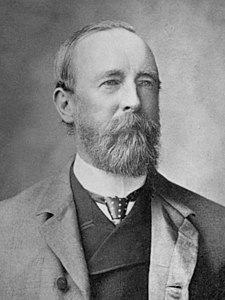 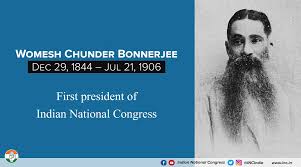 A. O Hume –Founder of INC
W.C.Banerjee
First President of INC
Flag of INC in 1931